Le prove delle operazioni aritmetiche(classe iii f)
(la proprietà commutativa nell’addizione e nella sottrazione)
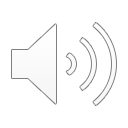 Buongiorno bambini,
Sicuramente , leggendo il titolo della diapositiva precedente avrete pensato: «ma l’abbiamo già fatto».
Certo, ma in questo periodo difficile per tutti noi, e anche per allenarci un po’ tutti col computer, ripetere quanto affrontato in precedenza non fa male a nessuno soprattutto per chi ha avuto qualche difficoltà nell’affrontare gli argomenti.
Il maestro
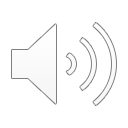 La proprietà commutativa dell’addizione e della moltiplicazione.
Ricorda, per eseguire la prova dell’addizione e della moltiplicazione, devi applicare la proprietà commutativa che dice:
«cambiando l’ordine agli addendi (+) o ai fattori (X) il risultato dell’operazione non cambia.
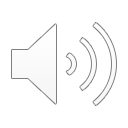 esempio
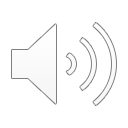 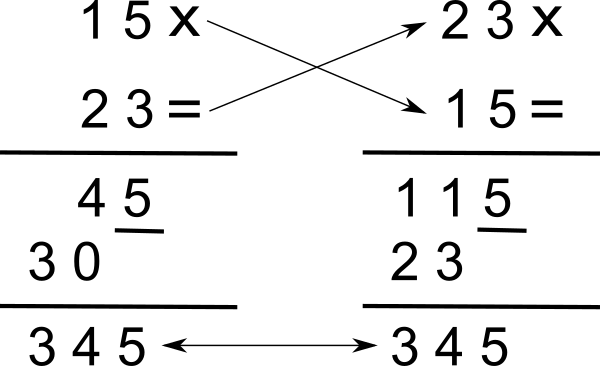 Guardiamo le videolezioni
Ora esercitati sul tuo quadernone con le seguenti addizioni e moltiplicazioni applicando la proprietà commutativa:
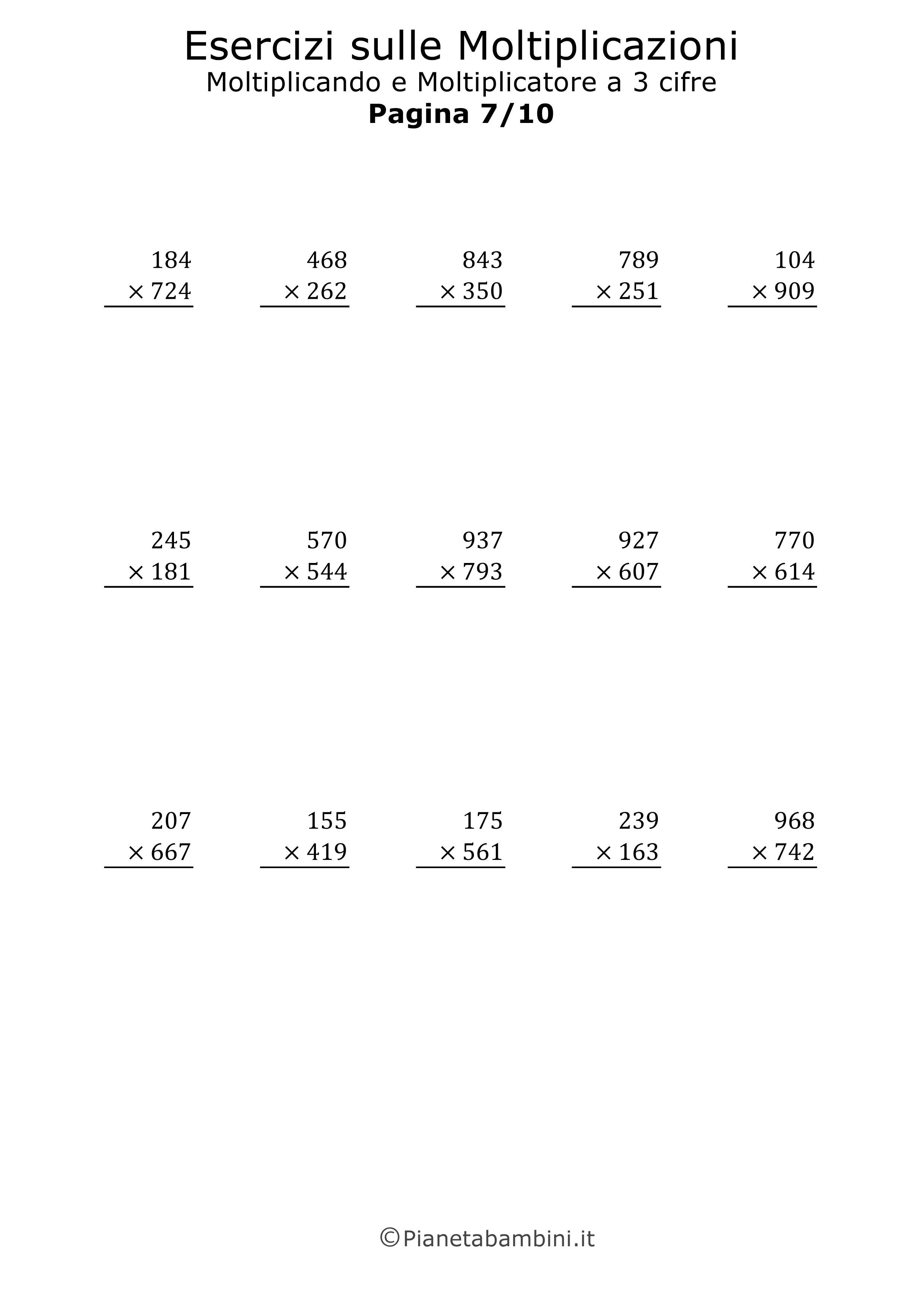 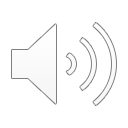